Business report
单击添加标题
年终总结/月季总结/工作计划
We must accept finite disappointment, but we must never lose infinite hope.
汇报人：XXX
年度工作概述
1
2
3
4
目录
工作完成情况
成功项目展示
明年工作计划
年度工作概述
Part one
We must accept finite disappointment, but we must never lose infinite hope.
点击输入标题
输入标题
输入标题
We must accept finite disappointment, but we must never lose infinite hope.
We must accept finite disappointment, but we must never lose infinite hope.
输入标题
输入标题
We must accept finite disappointment, but we must never lose infinite hope.
We must accept finite disappointment, but we must never lose infinite hope.
点击输入标题
输入标题
We must accept finite disappointment, but we must never lose infinite hope.
输入标题
We must accept finite disappointment, but we must never lose infinite hope.
点击输入标题
点击输入标题
点击输入标题
01
02
We must accept finite disappointment, but we must never lose infinite hope.
We must accept finite disappointment, but we must never lose infinite hope.
03
04
点击输入标题
点击输入标题
We must accept finite disappointment, but we must never lose infinite hope.
We must accept finite disappointment, but we must never lose infinite hope.
点击输入标题
输入标题
输入标题
We must accept finite disappointment, but we must never lose infinite hope.
We must accept finite disappointment, but we must never lose infinite hope.
输入标题
We must accept finite disappointment, but we must never lose infinite hope.
工作完成情况
Part two
We must accept finite disappointment, but we must never lose infinite hope.
点击输入标题
输入标题
We must accept finite disappointment, but we must never lose infinite hope.
输入标题
We must accept finite disappointment, but we must never lose infinite hope.
点击输入标题
50%
70%
90%
100%
关键词
关键词
关键词
关键词
20XX
20XX
20XX
20XX
We must accept finite disappointment, but we must never lose infinite hope.
We must accept finite disappointment, but we must never lose infinite hope.
We must accept finite disappointment, but we must never lose infinite hope.
We must accept finite disappointment, but we must never lose infinite hope.
点击输入标题
输入标题
输入标题
输入标题
We must accept finite disappointment, but we must never lose infinite hope.
We must accept finite disappointment, but we must never lose infinite hope.
We must accept finite disappointment, but we must never lose infinite hope.
成功项目展示
Part three
We must accept finite disappointment, but we must never lose infinite hope.
点击输入标题
输入标题
1
1
1
We must accept finite disappointment, but we must never lose infinite hope.
输入标题
We must accept finite disappointment, but we must never lose infinite hope.
输入标题
We must accept finite disappointment, but we must never lose infinite hope.
点击输入标题
50%
85%
75%
75%
20XX
20XX
20XX
20XX
输入标题
输入标题
输入标题
输入标题
We must accept finite disappointment, but we must never lose infinite hope.
We must accept finite disappointment, but we must never lose infinite hope.
We must accept finite disappointment, but we must never lose infinite hope.
We must accept finite disappointment, but we must never lose infinite hope.
点击输入标题
输入标题
输入标题
We must accept finite disappointment, but we must never lose infinite hope.
We must accept finite disappointment, but we must never lose infinite hope.
明年工作计划
Part fuor
We must accept finite disappointment, but we must never lose infinite hope.
点击输入标题
Play C
Play B
Play A
输入标题
输入标题
输入标题
输入标题
输入标题
输入标题
We must accept finite disappointment, but we must never lose infinite hope.
We must accept finite disappointment, but we must never lose infinite hope.
We must accept finite disappointment, but we must never lose infinite hope.
We must accept finite disappointment, but we must never lose infinite hope.
We must accept finite disappointment, but we must never lose infinite hope.
We must accept finite disappointment, but we must never lose infinite hope.
点击输入标题
20XX
20XX
20XX
20XX
20XX
点击输入标题
We must accept finite disappointment, but we must never lose infinite hope.
点击输入标题
输入标题
输入标题
输入标题
We must accept finite disappointment, but we must never lose infinite hope.
We must accept finite disappointment, but we must never lose infinite hope.
We must accept finite disappointment, but we must never lose infinite hope.
We must accept finite disappointment, but we must never lose infinite hope.
Thank you
We must accept finite disappointment, but we must never lose infinite hope.
汇报人：XXX
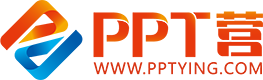 10000+套精品PPT模板全部免费下载
PPT营
www.pptying.com
[Speaker Notes: 模板来自于 https://www.pptying.com    【PPT营】]